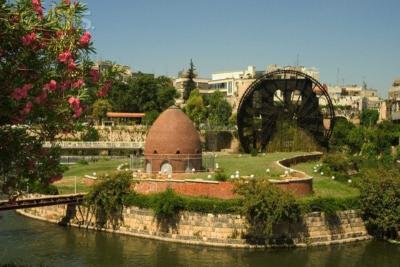 المؤتمر الدولي الطبي الثاني 
حماه - فندق أفاميا الشام18-20 آذار 2019
ترميمات تجميلية حديثة بديلا عن ترميمات الراتنج المركب التقليدية
د. رهف الكردي
قسم مداواة الاسنان – جامعة حلب
شكلت ترميمات الراتنج المركب منذ ظهورها ثورة في عالم طب الأسنان التجميلي لاسيما عندما تم التوصل الى ارتباط ناجح بين عهذه الترميمات والنسج السنية واصبحت الخيار العلاجي الأول للطبيب والمريض على حد سواء
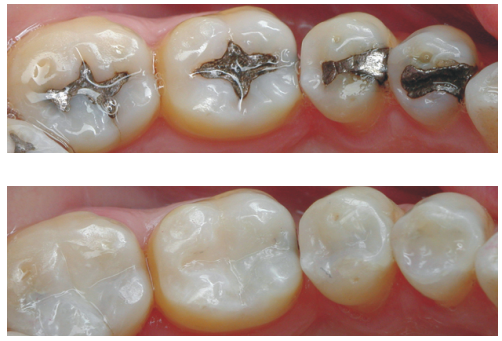 لا يخفى عن الجميع انه بالرغم من الانتشار الواسع لهذه الترميمات لاتزال تعاني من مشاكل تؤثر سلباً على ديمومة ونجاح هذه الترميمات ولعل أبرزها التقلص التصلبي لهذه المواد وخطر المونوميرات الحرة المتبقية.
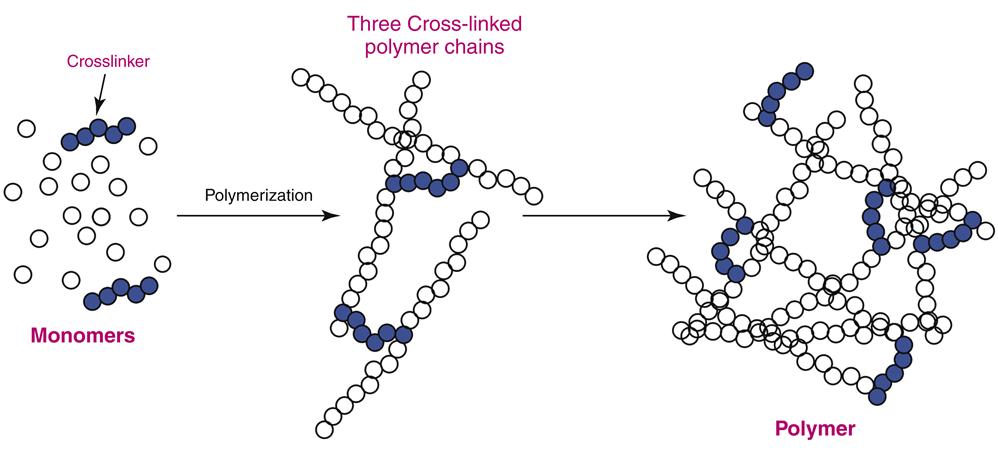 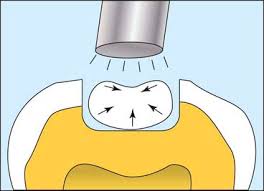 No other material has undergone a bigger evolution in the history of dentistry as composite resin.

لاتوجد مادة سنية طورت وحدثت على مدى العديد من العقود مثلما هو حال الكمبوزيت السني والهدف دائما كان الوصول لترميم تجميلي يتمتع بسهولة التطبيق ويكون ذو أداء سريري أفضل ليتلافى الثغرات المشاهدة بترميمات الراتنج المركب التقليدية
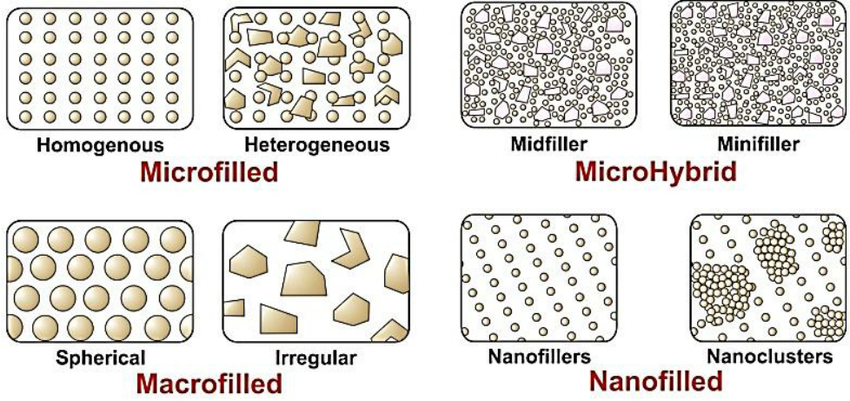 بنية والتركيب الكيميائي للمادة
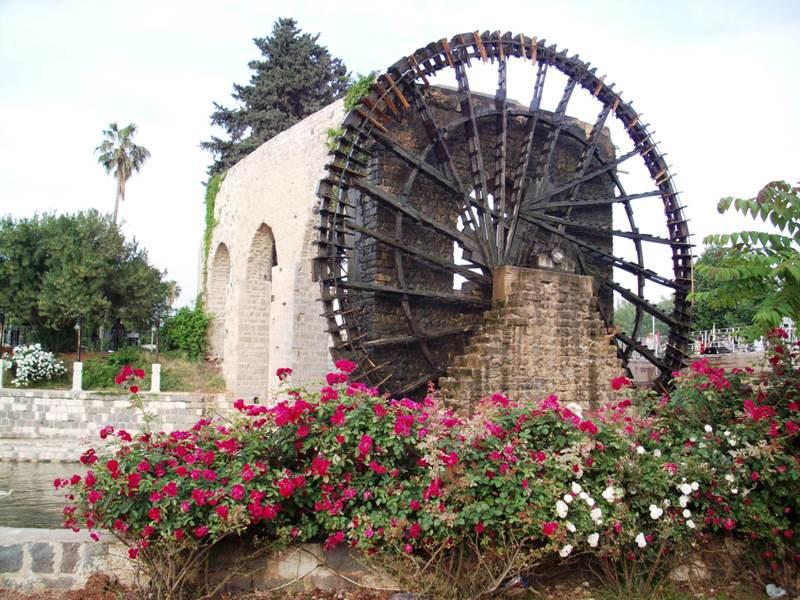 Traditional Resin Based Restorations
يعد مونومير Bis-GMA من المونوميرات الأولى التي استخدمت في تشكيل القالب الراتنجي للمواد السنية.


يتمتع هذا المونومير بدرجة لزوجة عالية مما يجعل من الصعب تطبيقه سريرياً
ولتسهيل التعامل السريري تمت إضافة مونوميرات أخرى ذات وزن جزيئي منخفض ولزوجة منخفضة مثل
TEGDMA  (triethylene glycol dimethacrylate)
 EGDMA  (ethylene glycol dimethacrylate )
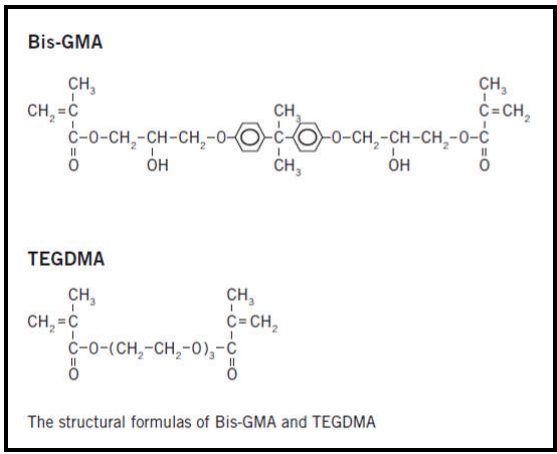 Free Bpa & BIS – GMA Based Composite
BIS-GMA in composites has reached a dead-end. 

اتجهت الابحاث للابتعاد عن  هذه المونوميرات التقليدية التي تعاني:

 من معدل تحول محدود Degree of Convertion

 وتقلص تصلبي كبير High Polymirization Shrinkage

عزى إليها تحرر BPA Bisphenol A الذي ثبت تأثيره السمي عند الانسان.
Free Bpa & BIS – GMA Based Composite
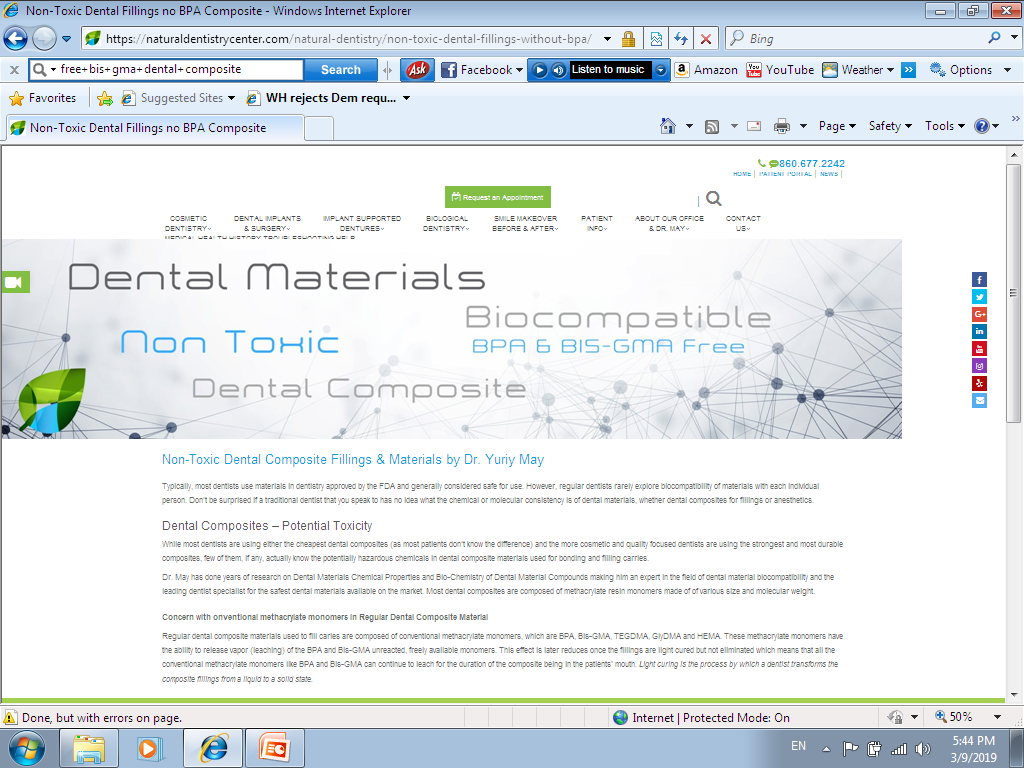 Free Bpa & BIS – GMA Based Composite
Monomer Family Based On Urethane Dimeth­acrylate Chemistry
DX-511 Monomer 

TCD (Tricyclodecan) –Urethane Monomer
Free Bpa & BIS – GMA Based Composite
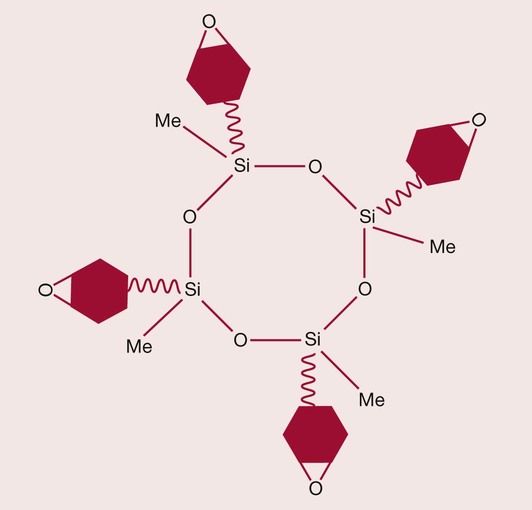 based Composite  Silorane
ونحصل عليها بتفاعل جزيئات الأوكسيرين Oxirane و السيلوكسين  Siloxane
إن التفاعل التصلبي في هذه المونوميرات يحصل على حساب الحلقة المفتوحة

حيث تنفتح حلقات الأوكسيرين المكونة لهذه المونوميرات أثناء حدوث التصلب وتتمدد باتجاه بعضها لترتبط وتشكل الشبكة البوليميرية وبالتالي يكون التقلص الحجمي أقل 1% مقارنة مع مواد الراتنج المركب ذات المونوميرات الخطية والتي عند ارتباطها تقترب من بعضها مما يؤدي لتقلص حجمي واضح بالمادة.
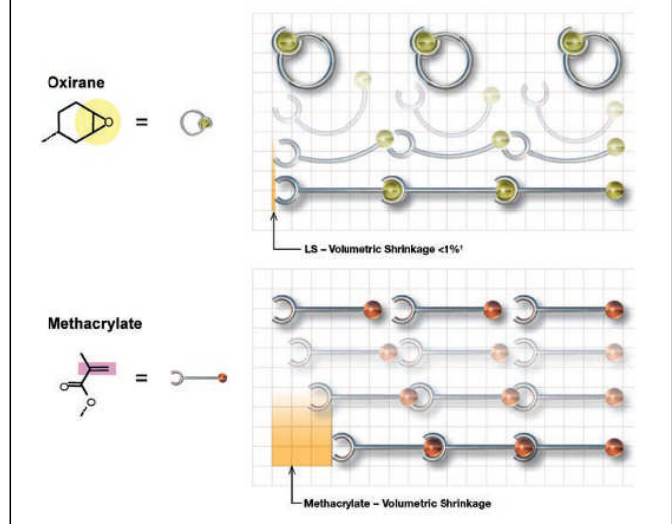 Free Bpa & BIS – GMA Based Composite
Ormocer (Organically Modified Ceramics)
وهو المفهوم الحديث من الترميمات التجميلية المباشرة التي قلصت بشكل كبير نسبة المونوميرات الحرة ضمن كتلة الترميم متخلصة بذلك من العديد من مشاكل الراتنج المركب التقليدي بما فيها التلون والتقلص وسمية المونوميرات الحرة
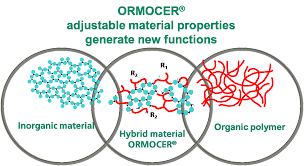 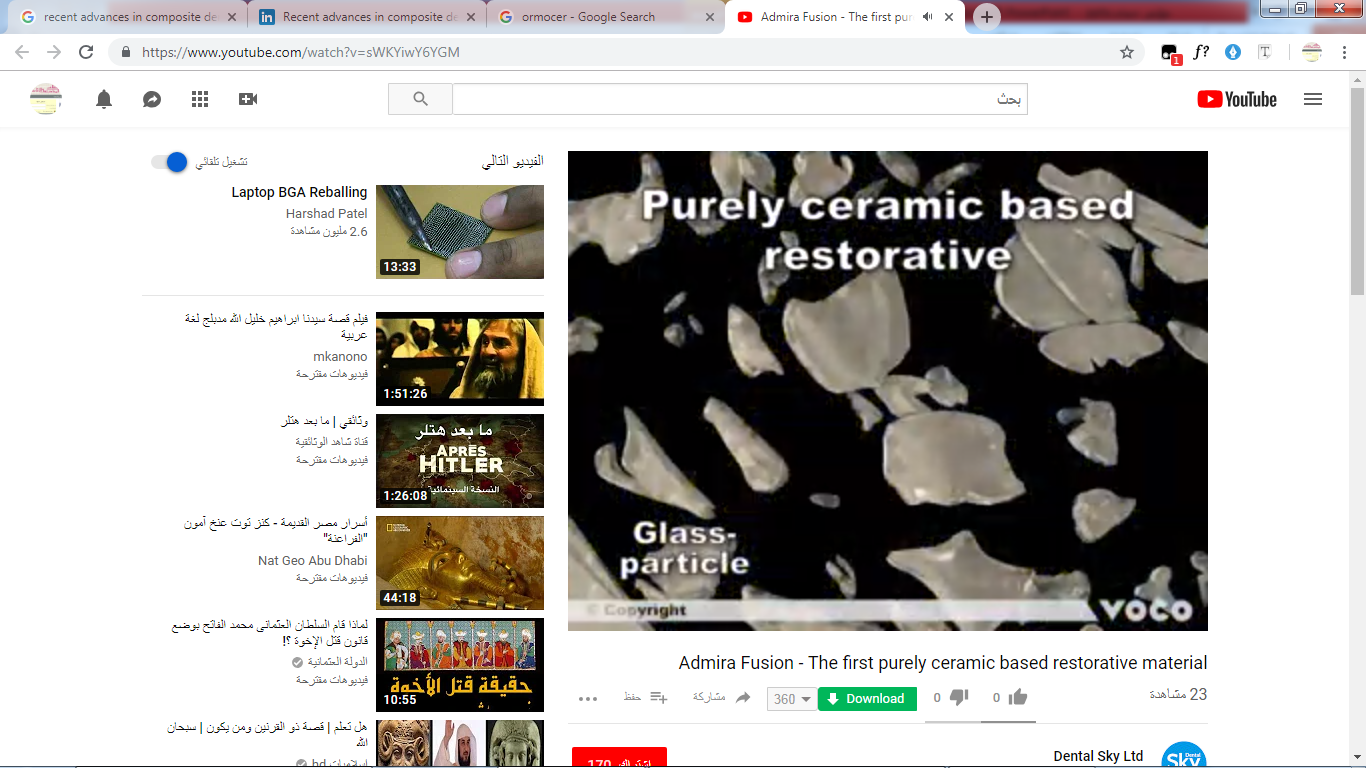 Ormocer
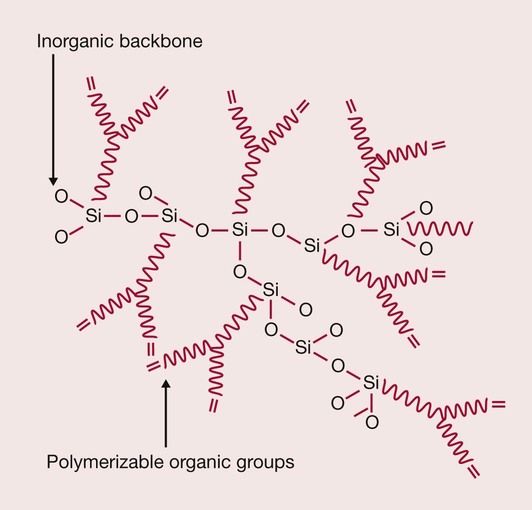 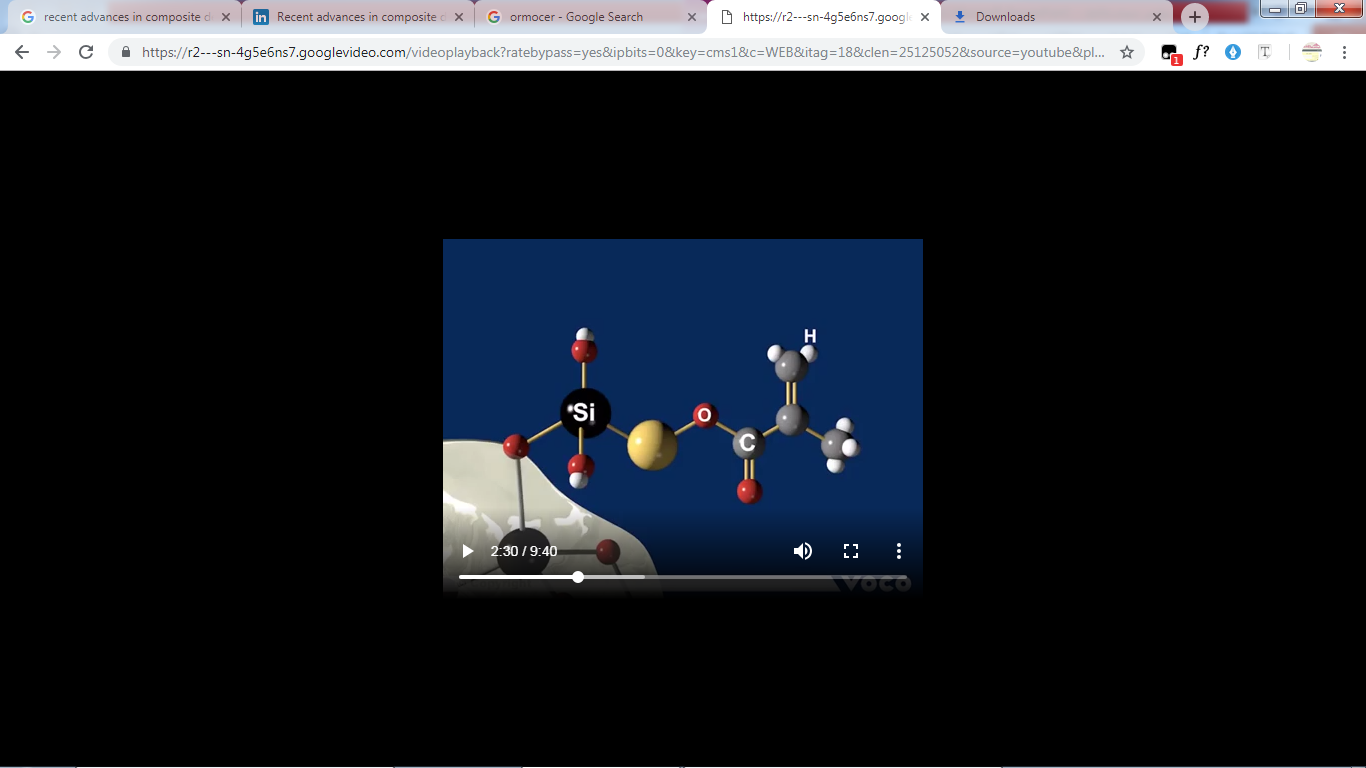 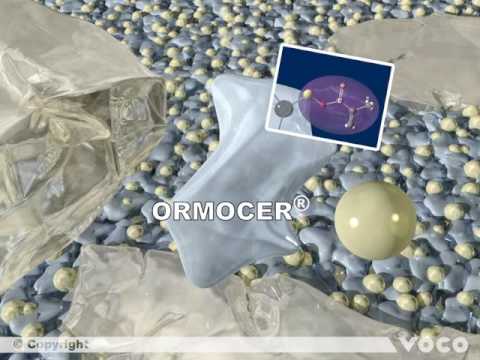 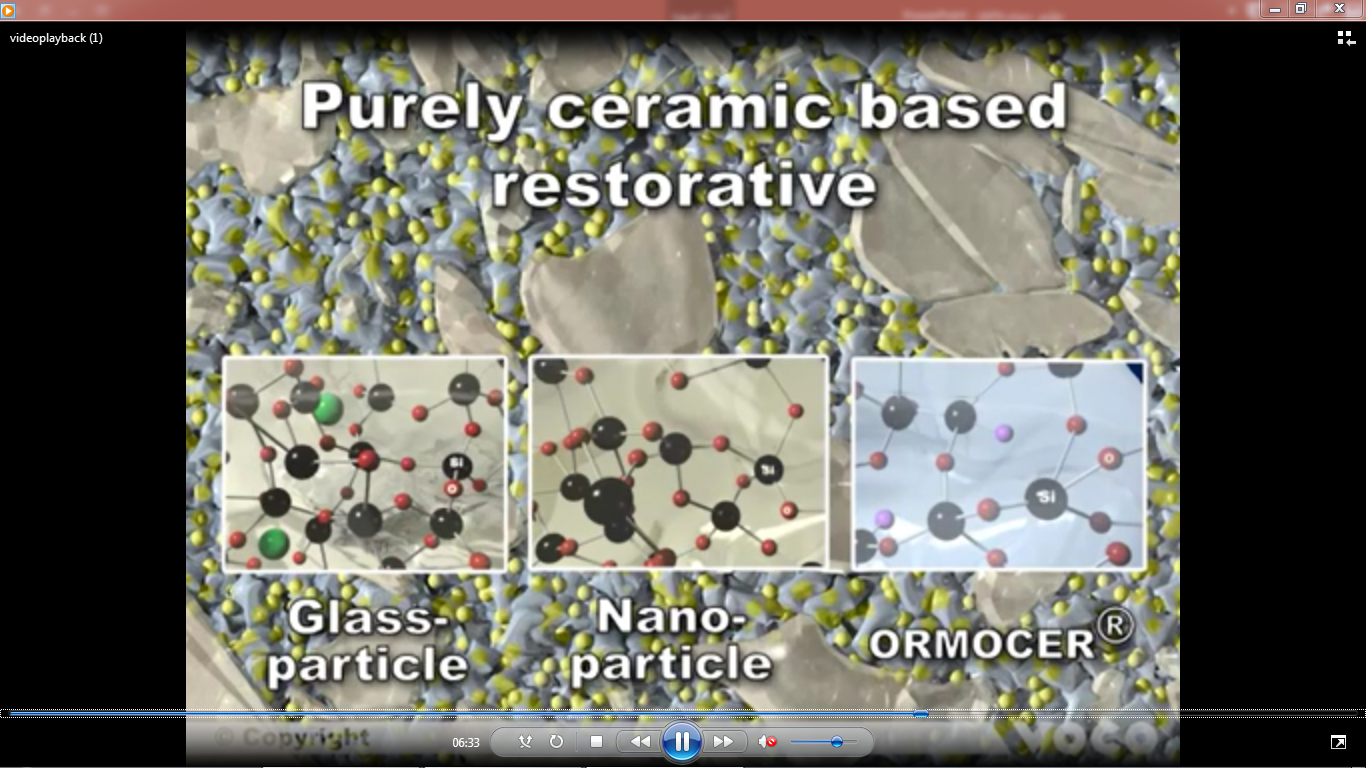 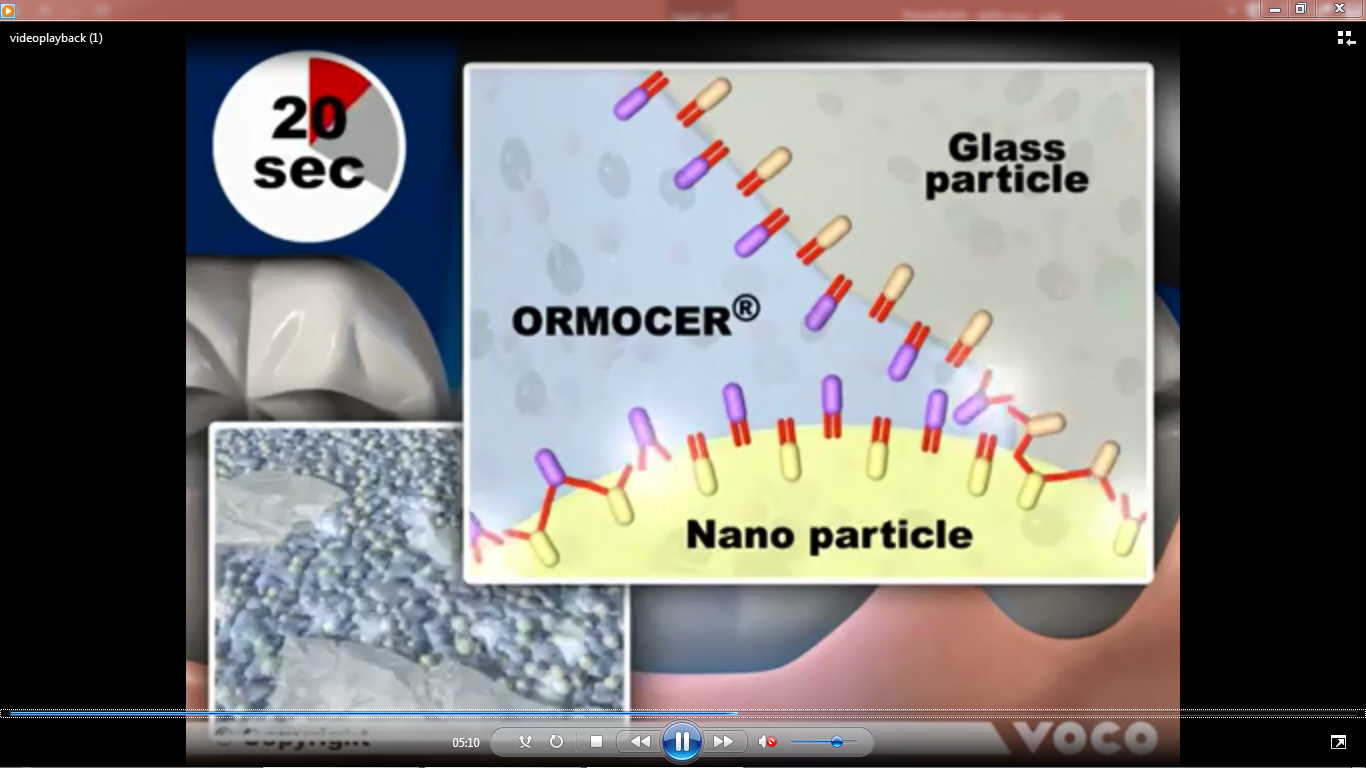 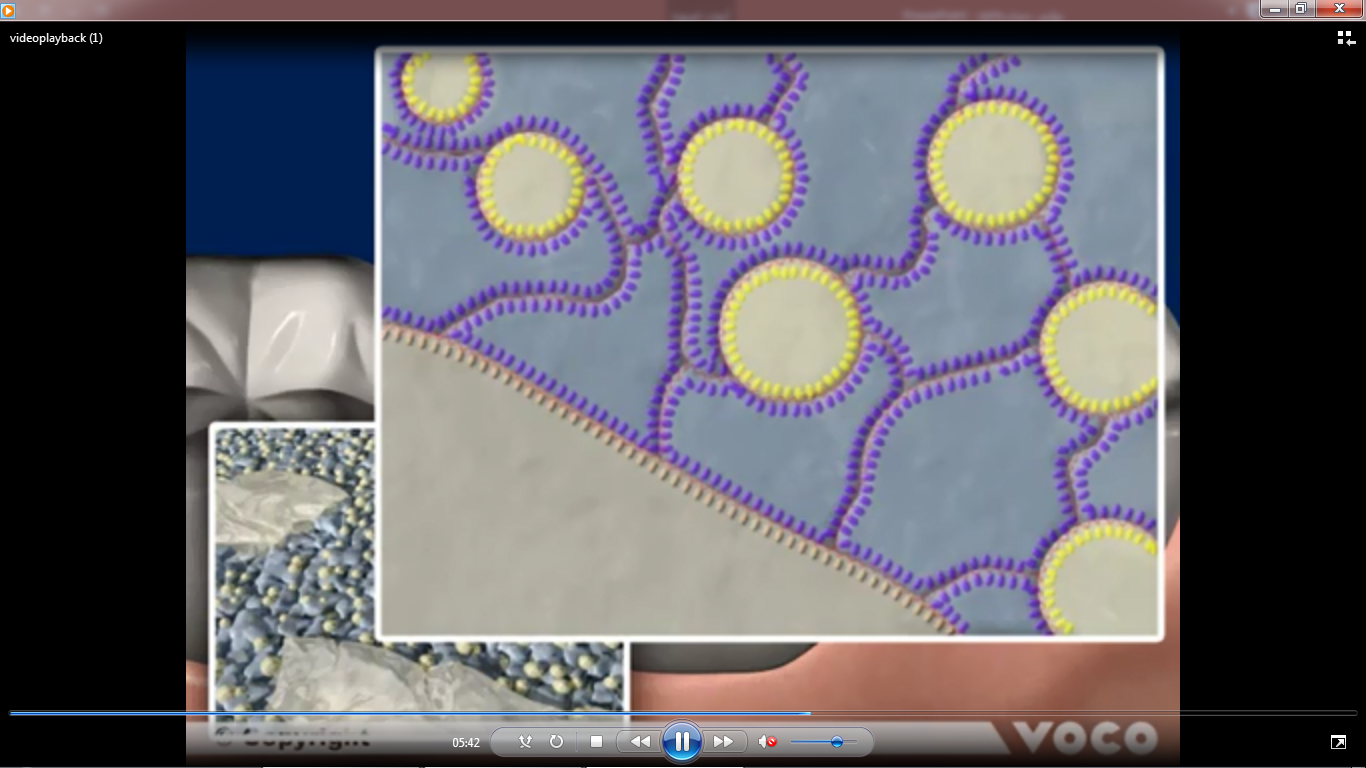 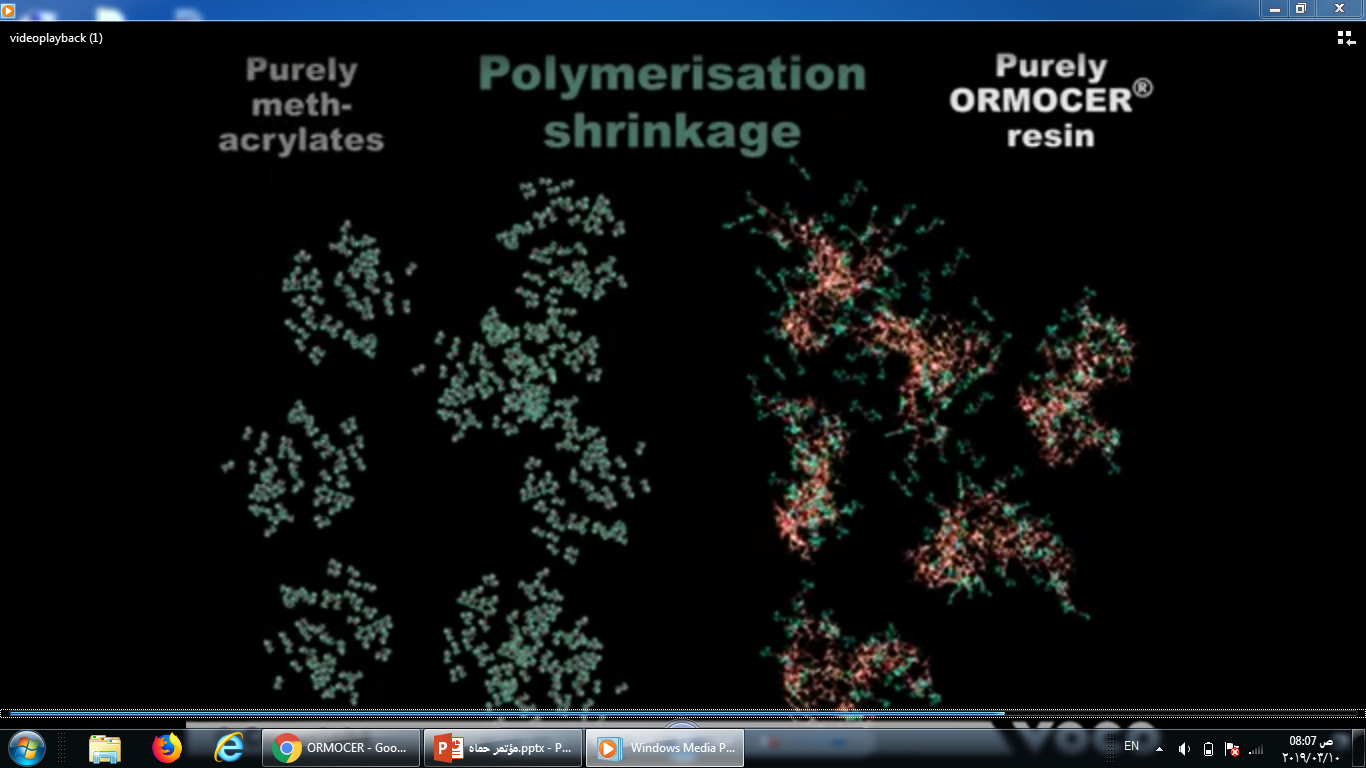 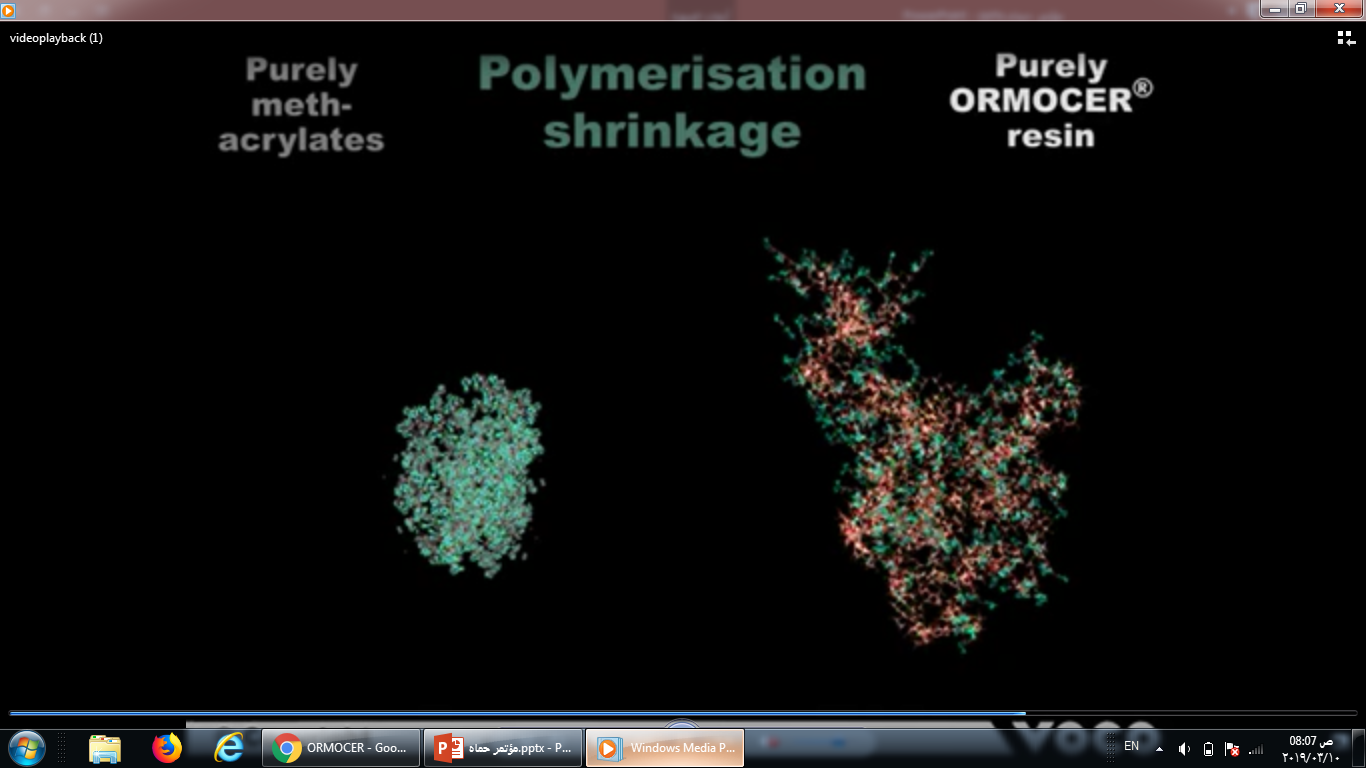 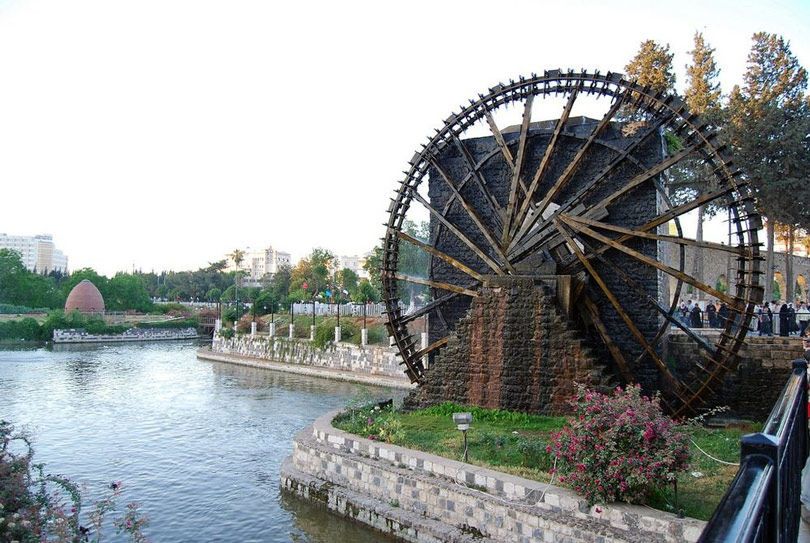 Smart composite
Bioactive resin – based restoration
وقد سميت بترميمات الكمبوزيت الذكية كونها تستشعر التغيرات بالمحيط وتستجيب بصورة ايجابية لها

يعد نكس النخر وتصدع الترميم السبب الرئيس لفشل معظم ترميمات الكمبوزيت.

ما دفع لايجاد هذه المجموعة من الترميمات السنية التي تتمتع بخواص تجعلها تبطأ أوتحد من أحد أهم التحديات التي تعيق ديمومة الترميم والنجاح السريري له.
Smart composite
Giomere:
يتم تحرر شوراد الفلور من هذه الترميمات من خلال الحبيبات المالئة  S-PRG 

يتم تبادل الشوارد بترميمات الجيومير بشكل مشابه للالية التي تحدث بترميمات الزجاج الشاردي ما يعطي هذه الترميمات أهمية بالأفواه ذات نسبة انتشار النخور الكبيرة.
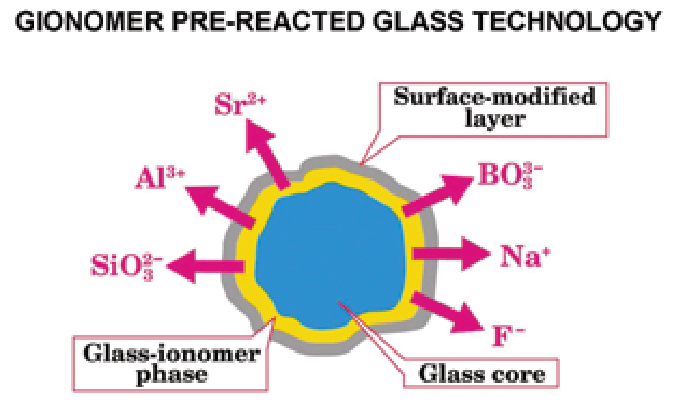 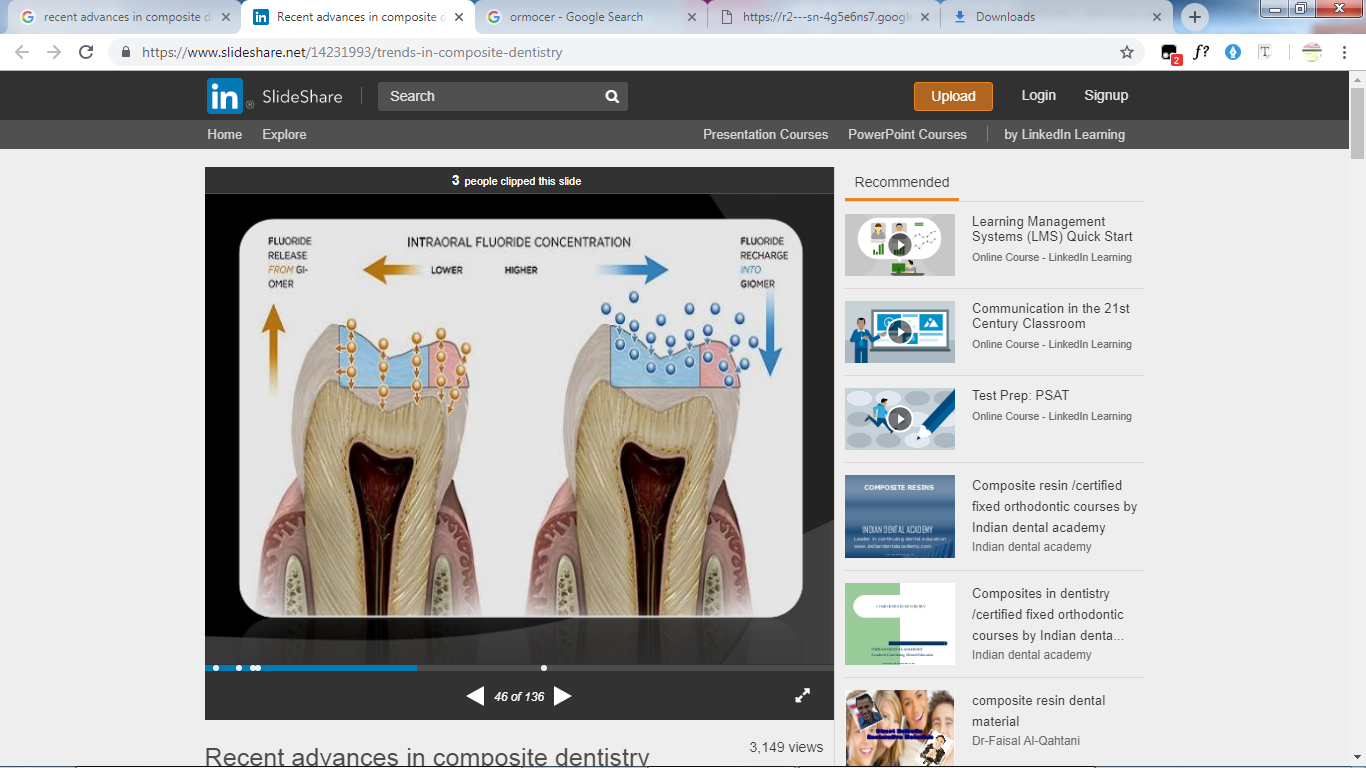 Smart composite
من ترميمات الكمبوزيت الذكية أيضا بوليميرات سنية فاعلة بالوسط الفموي تحوي على مالئات من فوسفات الكالسيوم

Amorphous calcium phosphate (ACP)

تكون قادرة على الاستجابة لتغيرات  ph في حال انخفاضه
تتحرر شوارد الكالسيوم والفلور والفوسفات بحال انخفاض ph  الوسط المحيط بالترميم مايساعد على معادلة الوسط الحمضي واعادة تمعدن المناطق التي تعرضت لخسف المعادن من الميناء والعاج
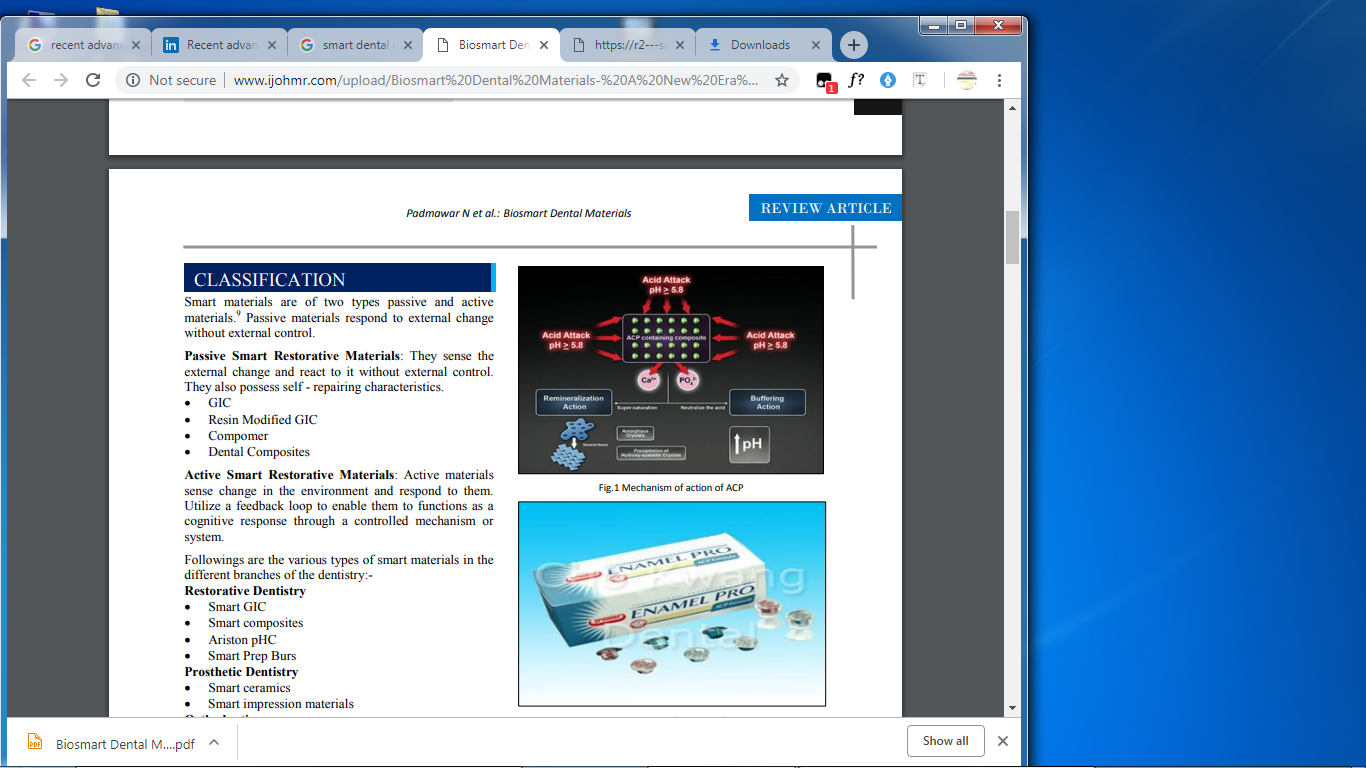 Self healing composite
Inspired by the unique and efficient wound healing processes in biological systems, several approaches to develop synthetic polymers that can repair themselves
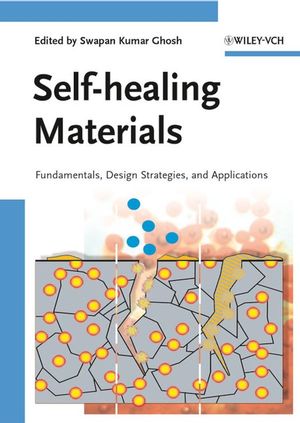 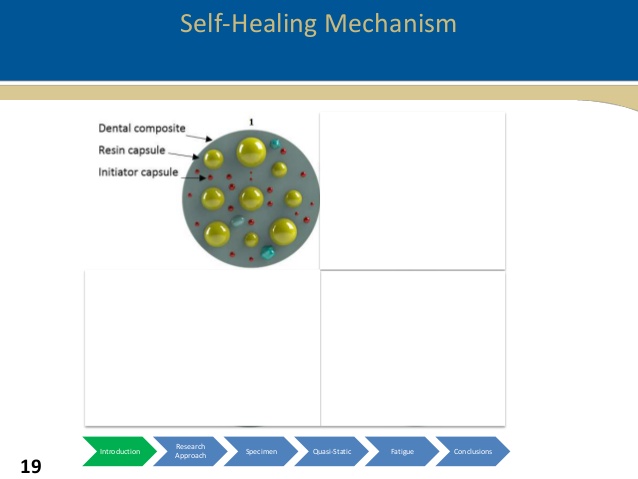 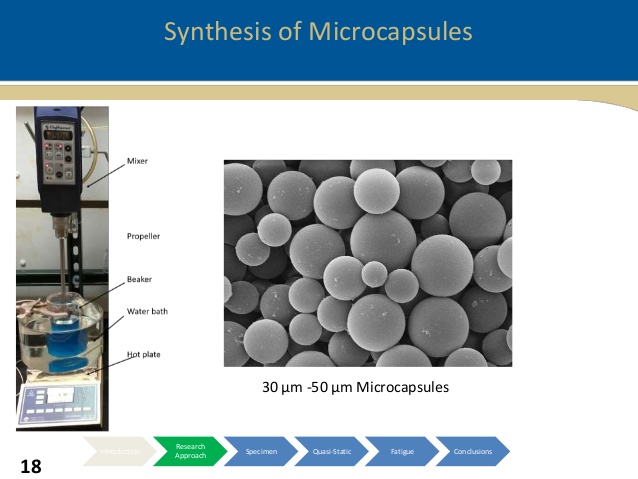 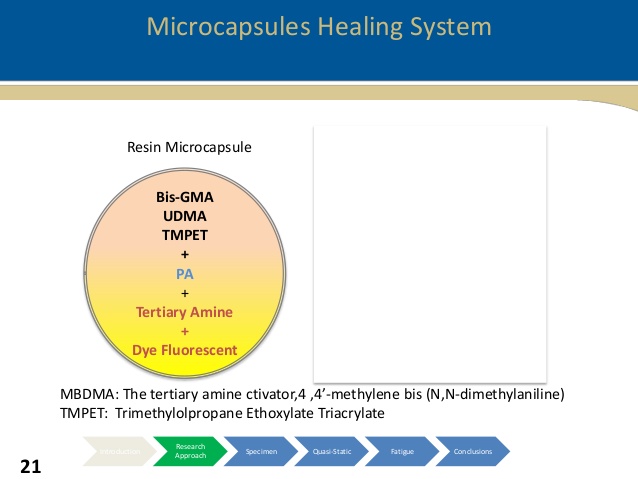 Grubbs' catalyst
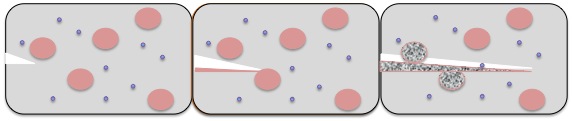 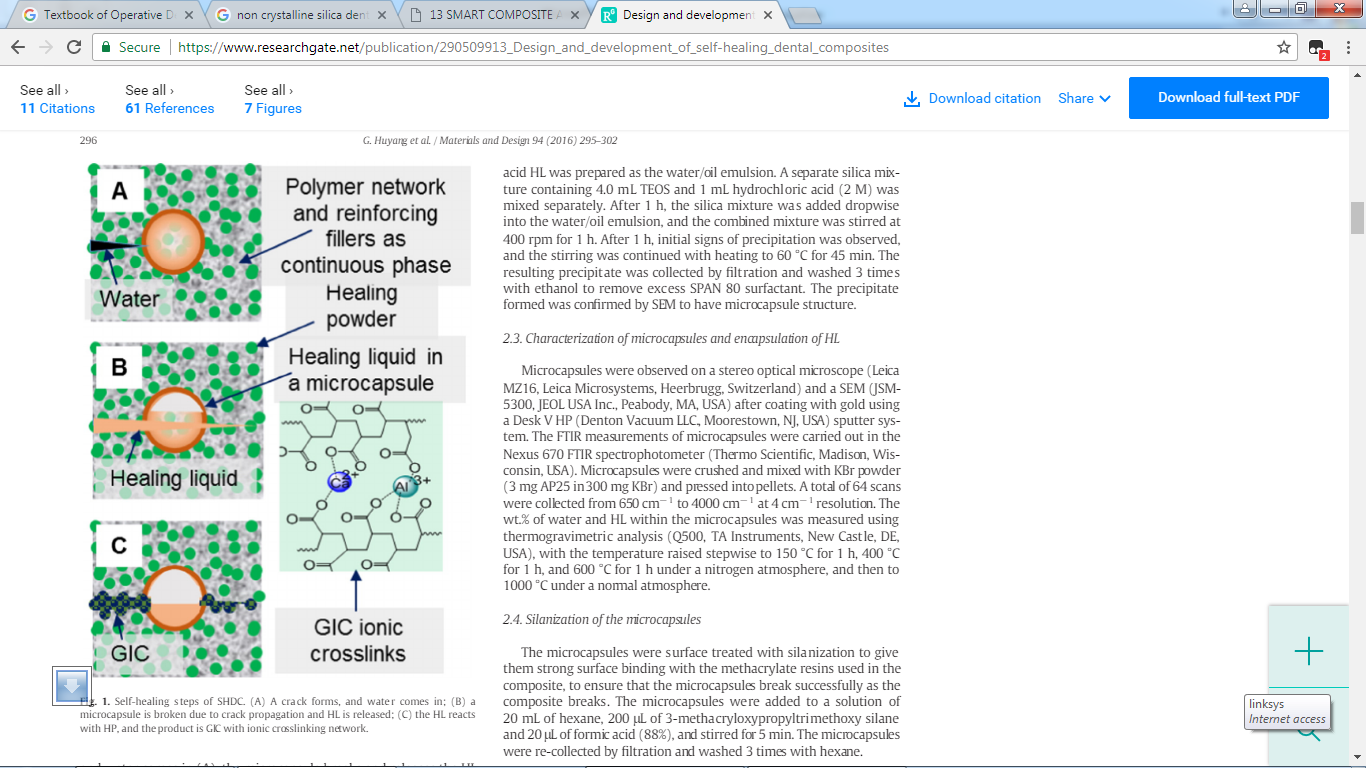 GIC
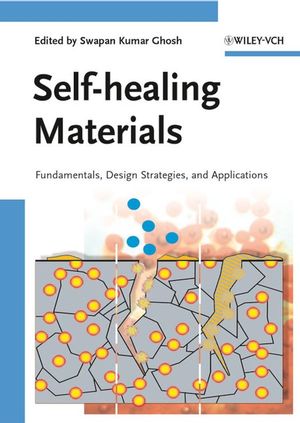 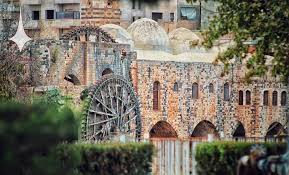 Thank you for attention